Применение удобрений в питомнике.
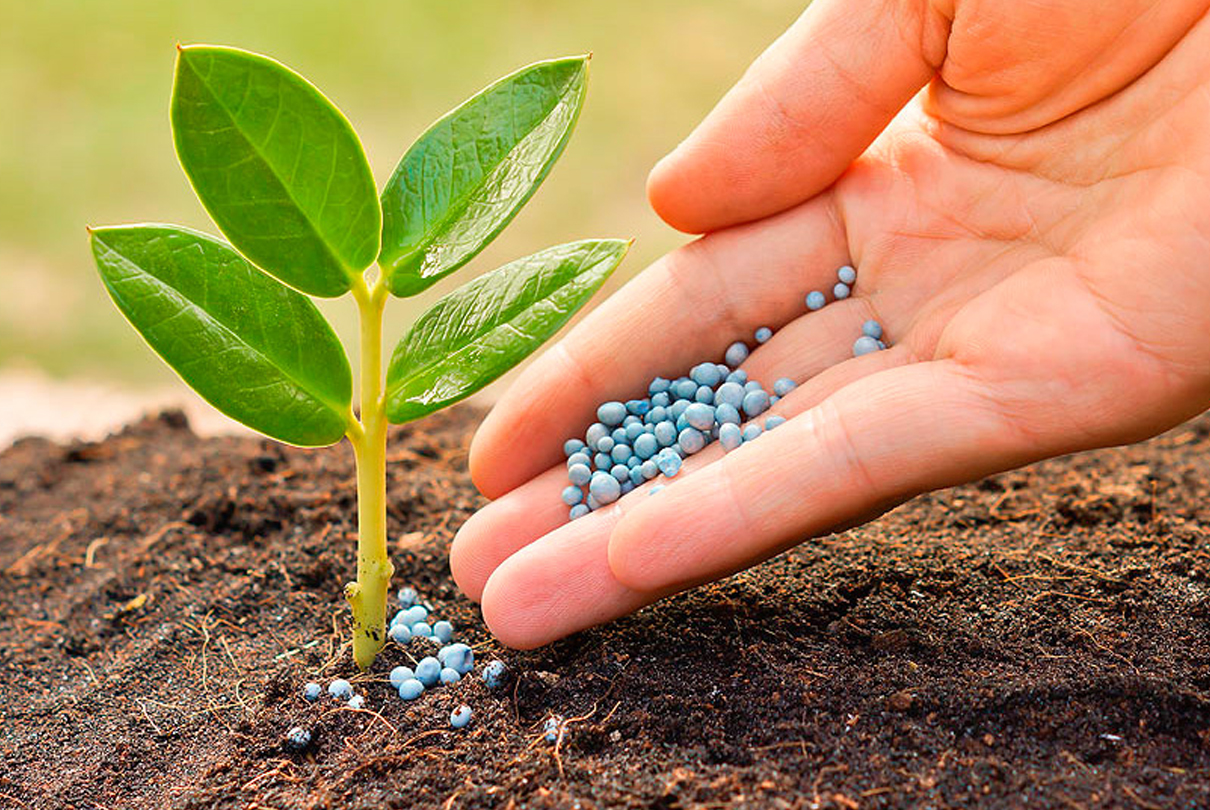 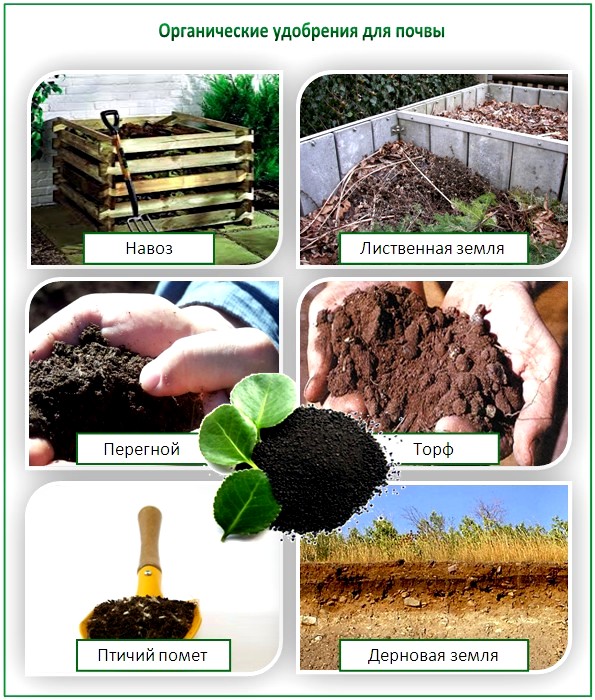 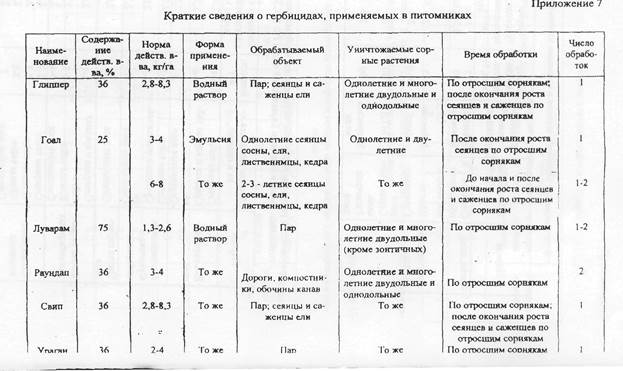 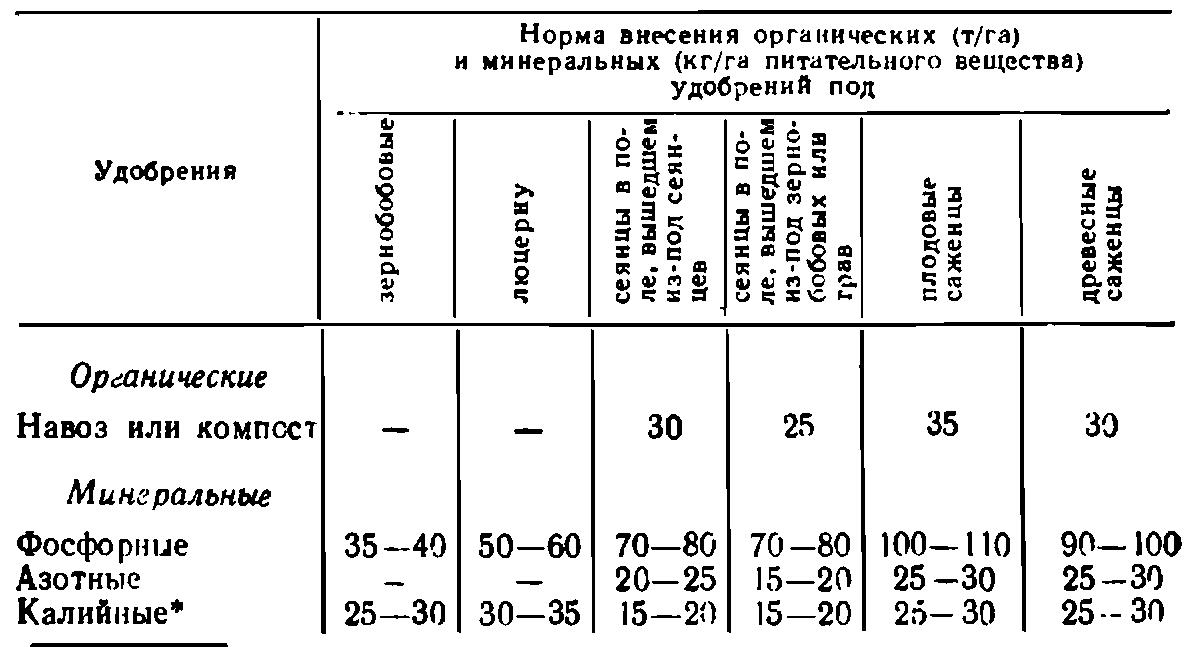